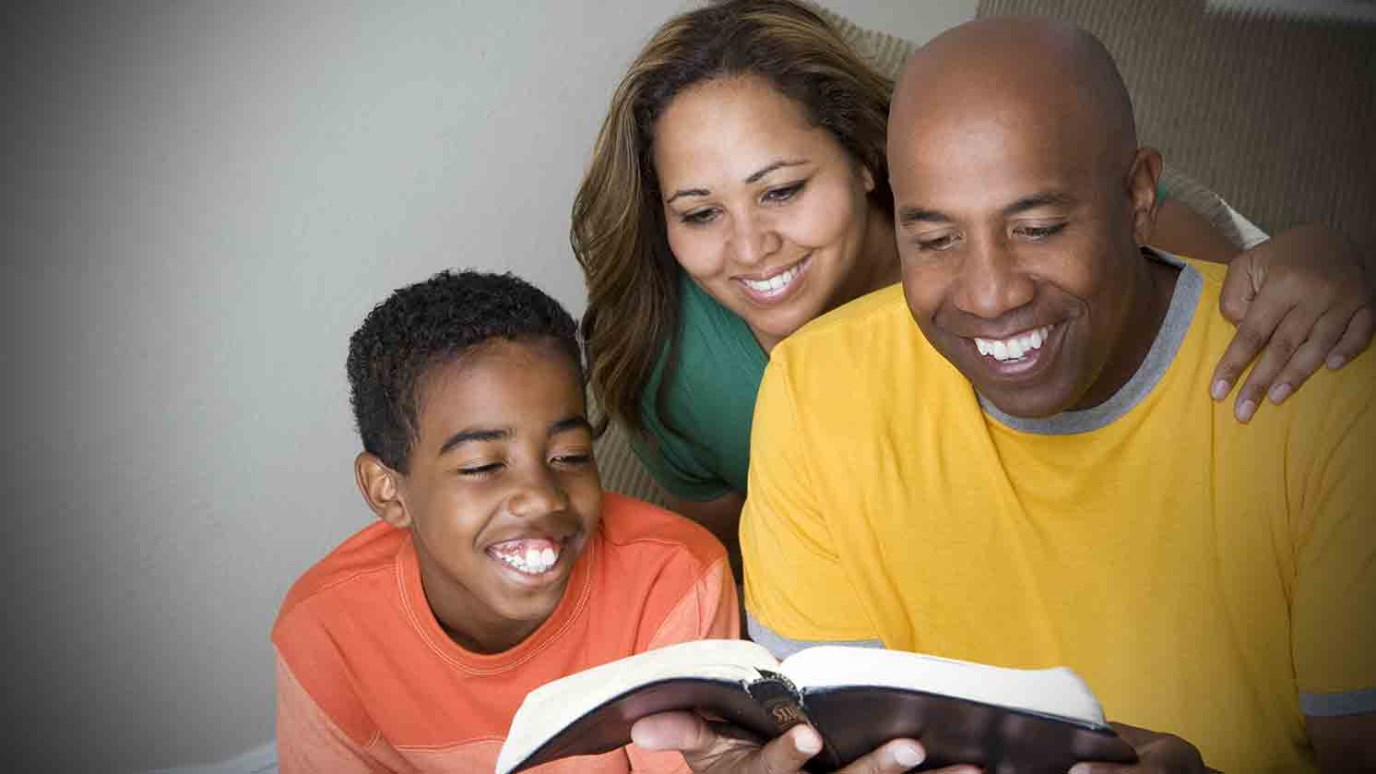 FAMILIES WITH HOPE
SAMUEL & WIRDIS PEGUERO
LESSON 1:A HAPPY FAMILY
We all want to have a happy family. This was also the desire of Ernest and Martha, a newly married couple of modest economic status and who enjoyed exchanging beautiful ideas of what they expected from the future of their relationship.
2
LESSON 1:A HAPPY FAMILY
1. Who was the author of marriage and family? Genesis 2:18.
«And the LORD God said, It is not good that the man should be alone; I will make him an help meet for him."».
Answer…
3
LESSON 1:A HAPPY FAMILY
2. How did God form the first couple? 
Genesis 2:21-23.
«And the Lord God caused a deep sleep to fall upon Adam, and he slept: and he took one of his ribs, and closed up the flesh instead thereof…
4
LESSON 1:A HAPPY FAMILY
And the rib, which the Lord God had taken from man, made he a woman, and brought her unto the man.
 And Adam said, This is now bone of my bones, and flesh of my flesh: she shall be called Woman, because she was taken out of Man.».
Answer…
5
LESSON 1:A HAPPY FAMILY
3. What are the essential principles set forth in Genesis 2:24 to maintain family bliss?
«Therefore shall a man leave his father and his mother, and shall cleave unto his wife: and they shall be one flesh.».
Answer…
6
LESSON 1:A HAPPY FAMILY
4. How did Jesus reaffirm the importance of marriage? Juan 2:1-11.
«And the third day there was a marriage in Cana of Galilee; and the mother of Jesus was there:
2 And both Jesus was called, and his disciples, to the marriage…»
7
LESSON 1:A HAPPY FAMILY
4. How did Jesus reaffirm the importance of marriage? John 2:1-11.
«… This beginning of miracles did Jesus in Cana of Galilee, and manifested forth his glory; and his disciples believed on him.».
Answer…
8
LESSON 1:A HAPPY FAMILY
5. In God's plan, how are children deemed? Psalm 127:3.
«Lo, children are an heritage of the Lord: and the fruit of the womb is his reward.».
Answer…
9
LESSON 1:A HAPPY FAMILY
6. What is the key for the family to find hope and harmony nowadays? Matthew 11:28
«Come unto me, all ye that labour and are heavy laden, and I will give you rest.».
Answer…
10
Let’s Comment …
According to the verses studied above, for us today, what is the message of hope that God's plan has for the family?
11
MY REACTION…
I believe that God is the founder of the family and that His plan is the best, in order to keep the family together.
I hope God blesses my home and helps us learn more about Him.
12
PRAYER REQUESTS
My family and personal prayer requests…

______________.
______________.
______________.
13
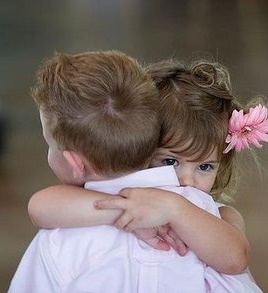 BLESSINGS TO YOUR FAMILY!
A BIG HUG FOR YOU!